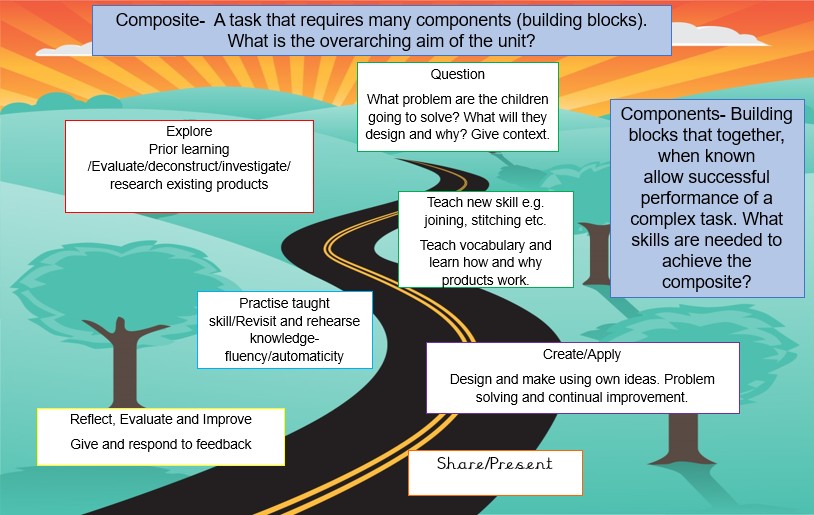 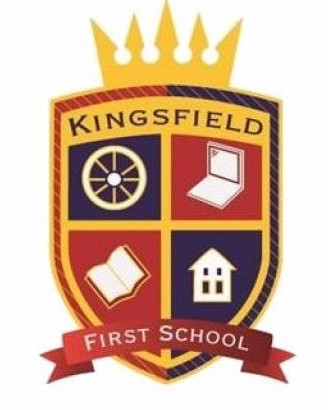 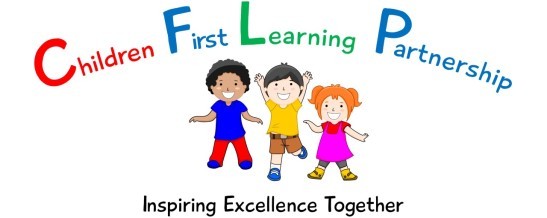 Share/Present